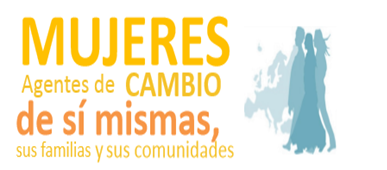 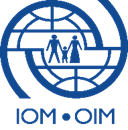 REGIONAL CONCEPT PAPER ON ASSISTANCE AND PROTECTION OF MIGRANT WOMAN
Validation workshop: Regional Document on Assistance and Protection to Migran Women
19-20 September
San Salvador, El Salvador
Ana Elizabeth Cubías Medina
Consultant
OBJECTIVES
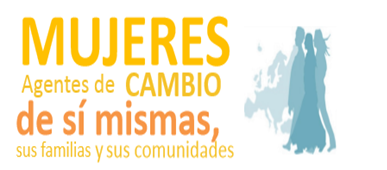 General Objective:

To create guidelines for developing effective actions for the assistance and the comprehensive protection of migrant women. 

Specific Objectives:

Provide tools to the Member Countries of the Regional Conference on Migration on assistance and protection of migrant women.
Identify the conditions of vulnerability faced by migrant women.
Develop a route for assisting migrant women.
SCOPE OF APPLICATION
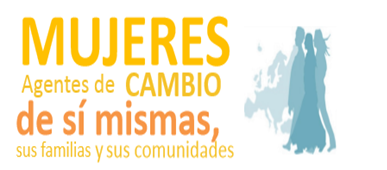 The scope of this document is expected to be regional since it will strengthen the coordination between RCM Member Countries for a comprehensive approach on assistance and protection of migrant women.
CONTENTS OF THE DOCUMENT

NTRODUCTION
GENERALITIES AND BACKGROUND
OBJECTIVES
CONCEPTUAL FRAMEWORK AND DEFINITIONS
SCOPE OF APPLICATION
APPROACHES
GUIDING PRINCIPLES
REGIONAL ROUTE OF ATTENTION AND PROTECTION TO MIGRANT WOMEN 
ROUTE OF PROCEDURES FOR PROTECTION, JUSTICE AND PROCEDURAL SAFEGUARDS IN CASE OF VIOLENCE AGAINST GIRLS, ADOLESCENTS AND MIGRANT WOMEN
ATTENTION AND PROTECTION ACTIONS ACCORDING TO COUNTRY OF ORIGIN, TRANSIT AND DESTINATION. 
BASIC REQUIREMENTS FOR IMPLEMENTATION 
RECOMMENDATIONS
DEFINITIONS
BIBLIOGRAPHY
Thank you for your attention
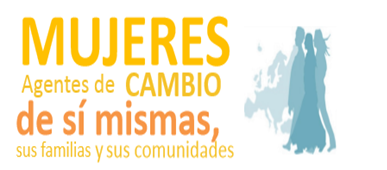